O zasobach mojego dziecka
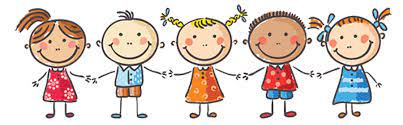 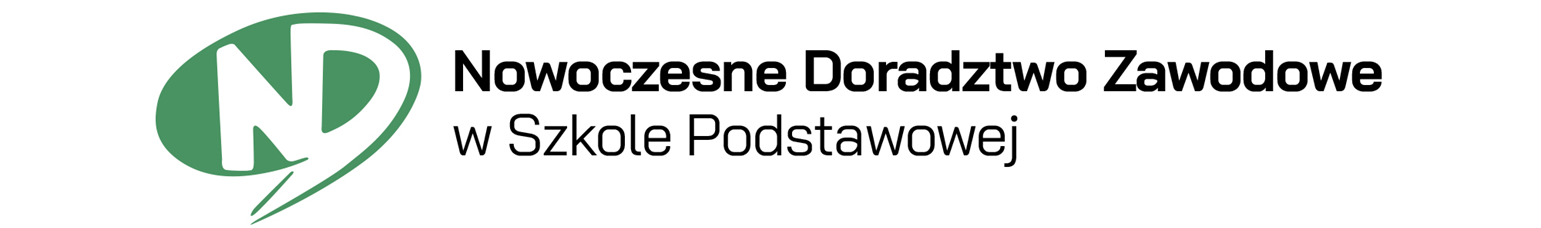 Zasoby osobiste:
zainteresowania
zdolności
umiejętności
wartości
temperament
cechy charakteru
możliwości intelektualne
stan zdrowia
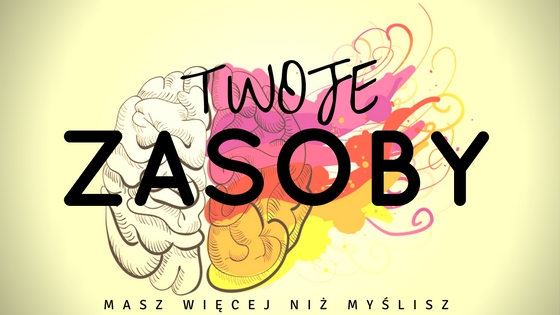 Zainteresowania
To „względnie trwała, obserwowalna dążność do poznawania otaczającego świata, przybierającą postać ukierunkowanej aktywności poznawczej o określonym nasileniu, przejawiającą się w selektywnym stosunku do otaczających zjawisk”.
(A. Gurycka, Rozwój i kompetencje, W-wa, 1978).

Czym interesują się Państwa dzieci?
Zdolności
Zdolność można traktować jako pewną sprawność do wykonywania czynności lub możliwości, dzięki którym człowiek zdobywa wiadomości, umiejętności, sprawności. Najczęściej wyróżnia się zdolności ogólne, do których zalicza się inteligencję, spostrzegawczość, wyobraźnię, zręczność, i zdolności specjalne, ukierunkowane przedmiotowo, np. językowe, matematyczne, muzyczne, plastyczne, techniczne czy sportowe.
(B. Wojtasik, Warsztat doradcy zawodowego. Aspekty psychologiczno-pedagogiczne, Warszawa 1997.)
Zdolności stanowią te różnice między ludźmi, które decydują o niejednakowych rezultatach w uczeniu się i działaniu przy jednakowej motywacji i uprzednim przygotowywaniu się.

Jakie zdolności przejawiają Państwa dzieci?
Umiejętności
Umiejętności rozumiane są jako „gotowość do świadomego działania, oparta na wiedzy oraz konkretnym ruchowym opanowaniu określonych czynności  z możliwością dostosowania ich do zmiennych warunków”.
(E. Goźlińska, Słowniczek nowych terminów w praktyce szkolnej, Warszawa 1997.)
Rodzice mogą zaobserwować u swoich dzieci także inne umiejętności, które można nazwać ponadzawodowymi czy kluczowymi. To takie umiejętności, które są ważne na współczesnym rynku pracy, a trudno je przyporządkować tylko do jednego ściśle określonego zawodu. Jako przykładowe można wymienić np. umiejętności komunikacyjne, radzenie sobie ze stresem, wyszukiwanie informacji, zarządzanie czasem, planowanie itd. 

Jakie umiejętności mają Państwa dzieci?
Wartości
Wartości definiowane są jako zasady, normy i przekonania. Przejawiają się w dążeniu do lub unikaniu pozyskanych dóbr. Mogą to być dobra materialne – np. pieniądze, samochód, dom, lub niematerialne – np. prestiż, władza, stabilizacja.
(M. Rosalska, Warsztat diagnostyczny doradcy zawodowego, W-wa 2012)

Jakie wartości preferują Państwa dzieci?
Temperament
Temperament to zespół charakterystycznych dla jednostki pozaintelektualnych właściwości psychicznych w istotnym stopniu zdeterminowanych genetycznie (…) to zespół względnie stałych i pierwotnie biologicznie zdeterminowanych właściwości organizmu, które przejawiają się w poziomie energetycznym i charakterystyce czasowej zachowania, innymi słowy jest to zespół względnie stałych cech, takich jak: tempo procesów psychicznych, pobudliwość, siła i szybkość reagowania, dotyczy głównie emocji i czynności ruchowych przejawiających się w różnych formach działania jednostki (m.in. w aktywności, podatności na zmęczenie, odporności na stres, stałości uczuć).
(J. Strelau, Temperament i inteligencja, w: Psychologia ogólna, red. T. Tomaszewski, Warszawa 1992.)
Typy temperamentu: choleryk, sangwinik, flegmatyk, melancholik.

Jaki temperament mają Państwa dzieci?
Cechy charakteru
Słowo charakter oznacza względnie trwałe właściwości postępowania człowieka, w których wyraża się jego stosunek do innych ludzi, do samego siebie, do własnego działania (…). 
(Słownik psychologiczny, red. W. Szewczuk, Warszawa 1985.)
To właściwy dla danej jednostki zespół względnie stałych cech osobowości określający jej stosunek do własnych zadań (np. solidność), do innych ludzi (np. życzliwość) i samego siebie (np. zarozumiałość). 
(Encyklopedia Popularna PWN, Warszawa 1995.)

Jakie cechy charakteru mają Państwa dzieci?
Możliwości intelektualne
Jakie dziecko ma oceny szkolne?
Jakie ma zasoby wiedzy i umiejętności?
Jak sobie radzi z nauką szkolną?
Czy jego możliwości intelektualne są adekwatne do wymagań stawianych przez  szkołę ponadpodstawową? 
Czy dziecko da sobie radę z nauką w szkole ponadpodstawowej?
Stan zdrowia
Jeśli dziecko jest pod opieką jakiejś specjalistycznej poradni, to trzeba zapytać lekarza, czy nie ma przeciwwskazań do wykonywania wybranego przez dziecko zawodu. Zawód, który wybierze uczeń nie może pozostawać w kolizji ze stanem zdrowia.
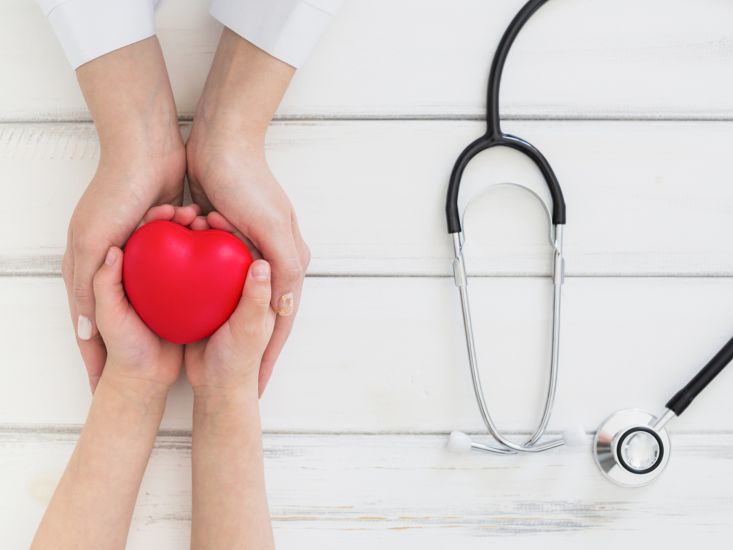 Bibliografia
Encyklopedia Popularna PWN, Wydawnictwo Naukowe PWN, Warszawa 1995.
E. Goźlińska, Słowniczek nowych terminów w praktyce szkolnej, Wydawnictwa CODN, Warszawa 1997.
A. Gurycka, Rozwój i kształtowanie zainteresowań, Warszawa 1978.
M. Rosalska, Warsztat diagnostyczny doradcy zawodowego. Przewodnik dla nauczyciela i doradcy, KOWEZiU, Warszawa 2012.
Słownik psychologiczny, red. W. Szewczuk, Wiedza Powszechna, Warszawa 1985.
J. Strelau, Temperament i inteligencja, [w:] Psychologia ogólna, red. T. Tomaszewski, Wydawnictwo Naukowe PWN, Warszawa 1992.
B. Wojtasik, Warsztat doradcy zawodu. Aspekty pedagogiczno-psychologiczne, Wydawnictwo szkolne PWN, Warszawa 1997.
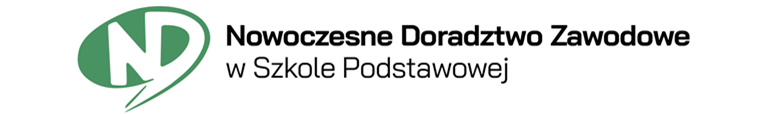